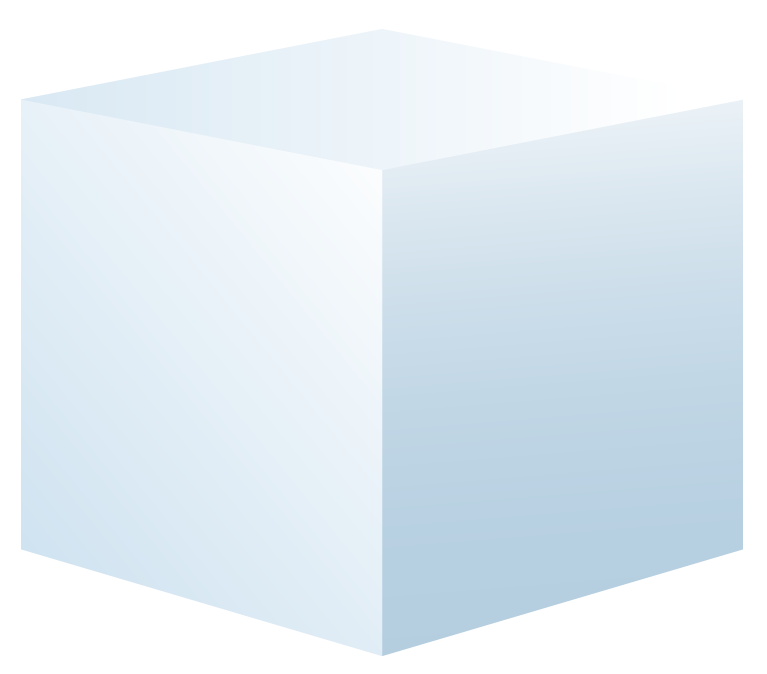 VI  клас
125.2. Намиране на елементи на права призма. Упражнение
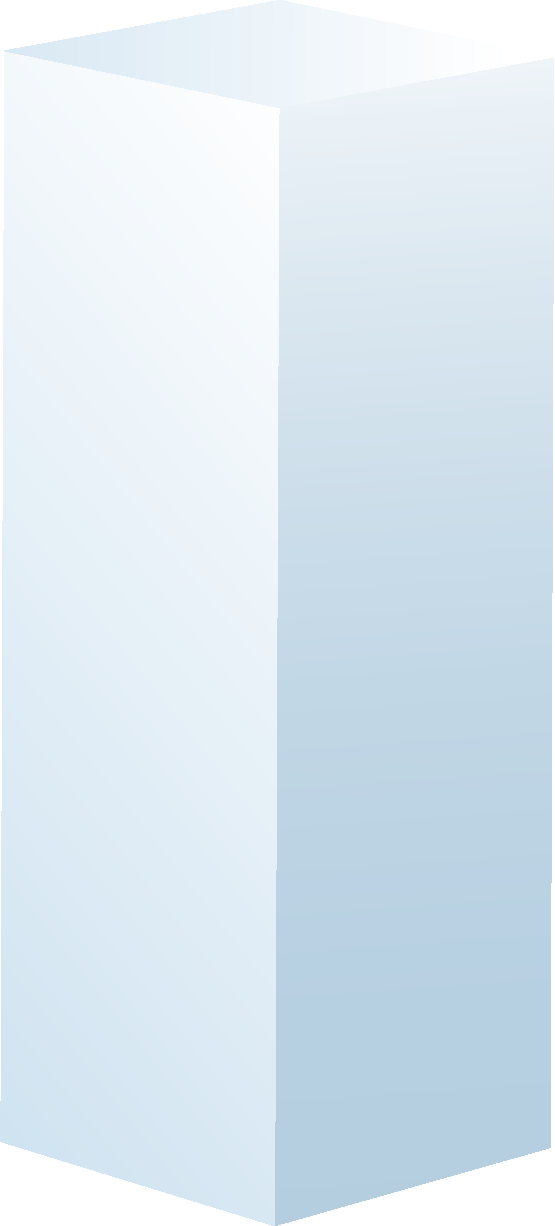 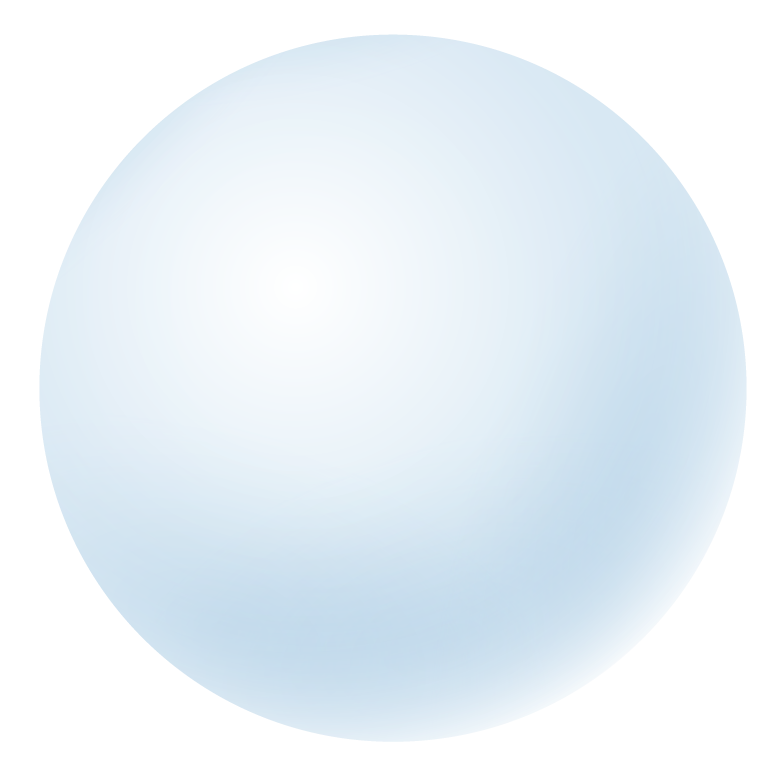 Геометрични фигури и тела
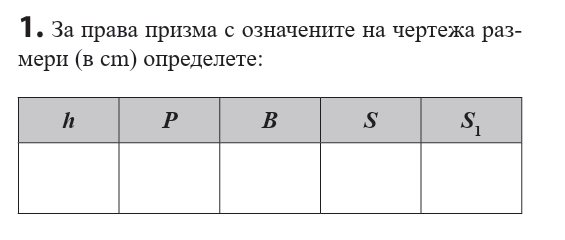 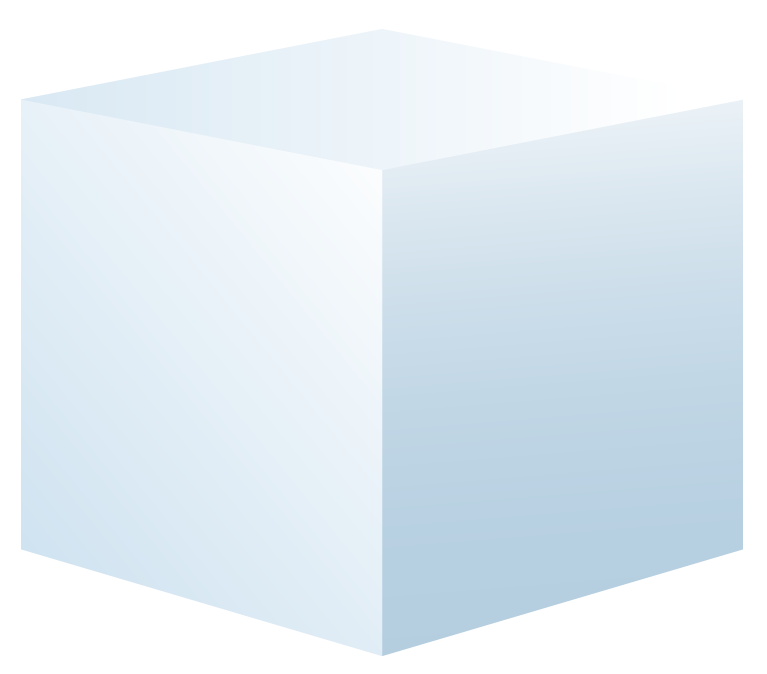 840
1008
20
42
84
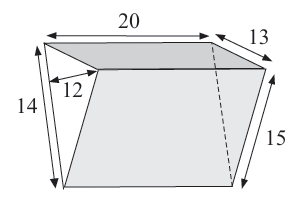 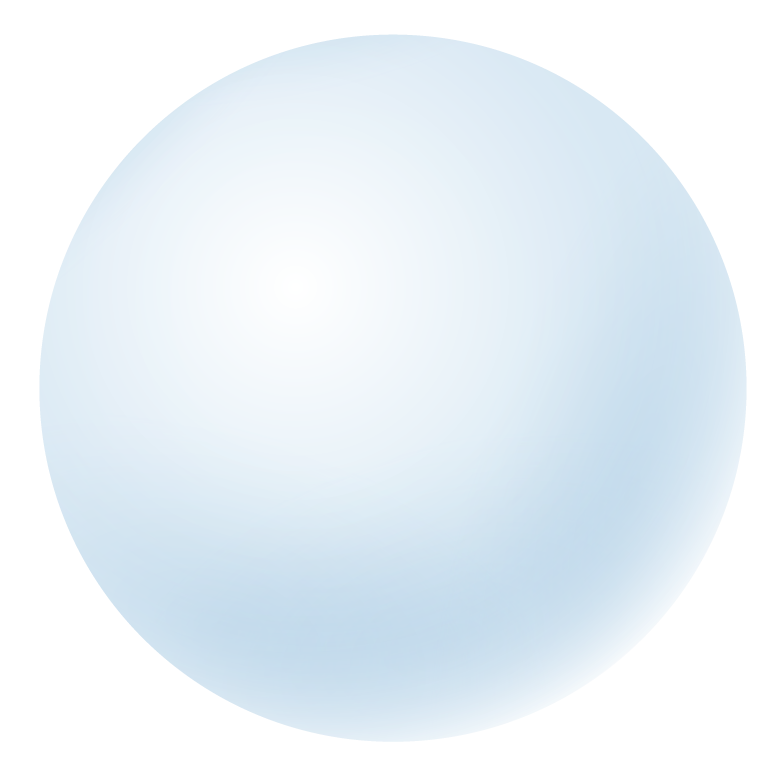 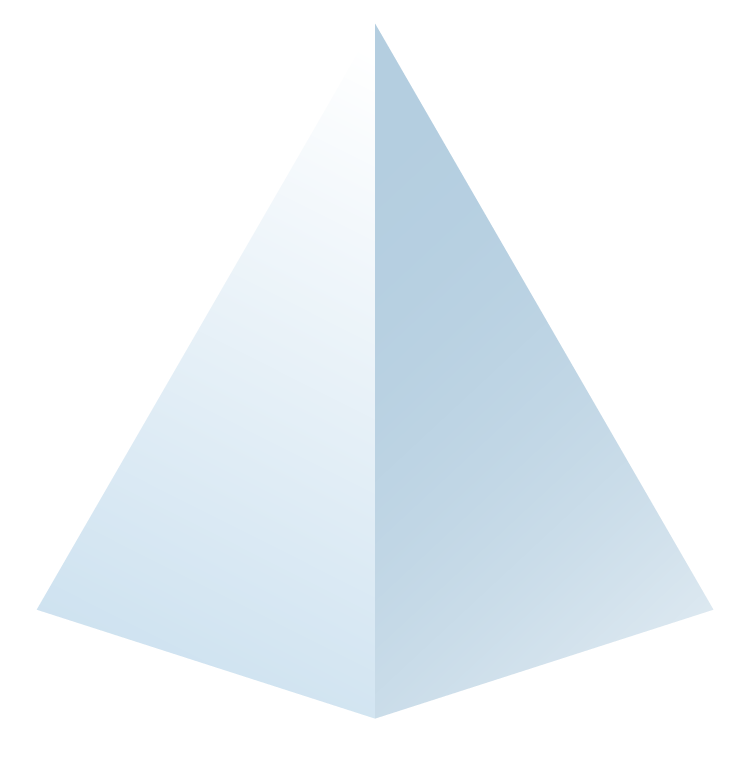 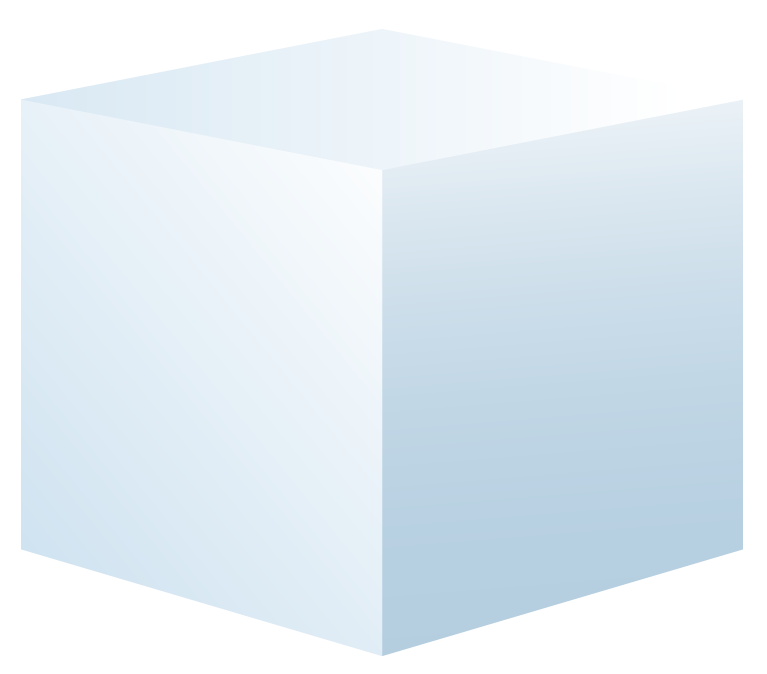 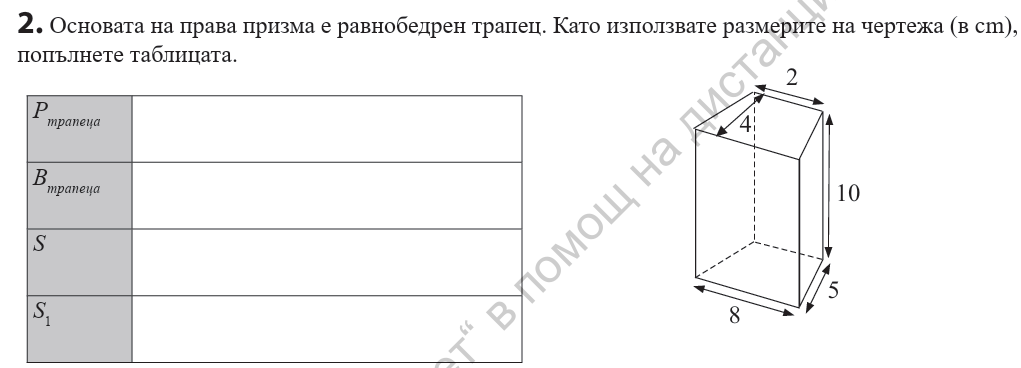 20 cm
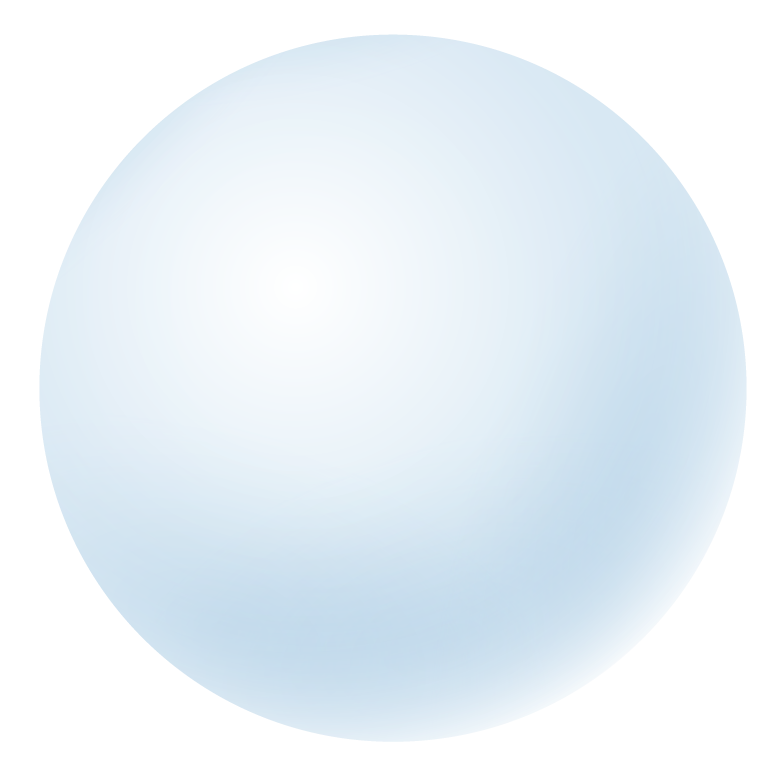 20 cm2
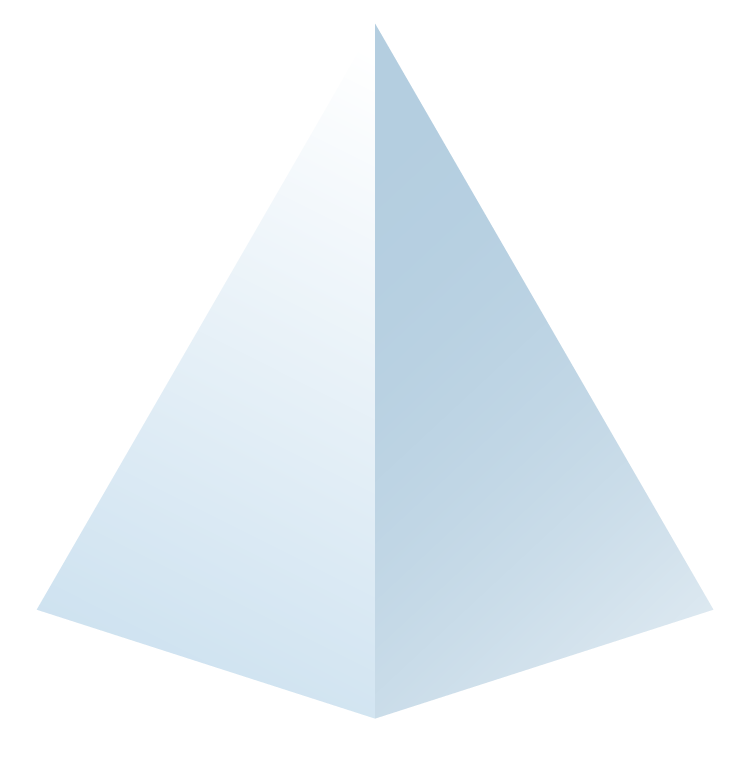 200 cm2
240 cm2
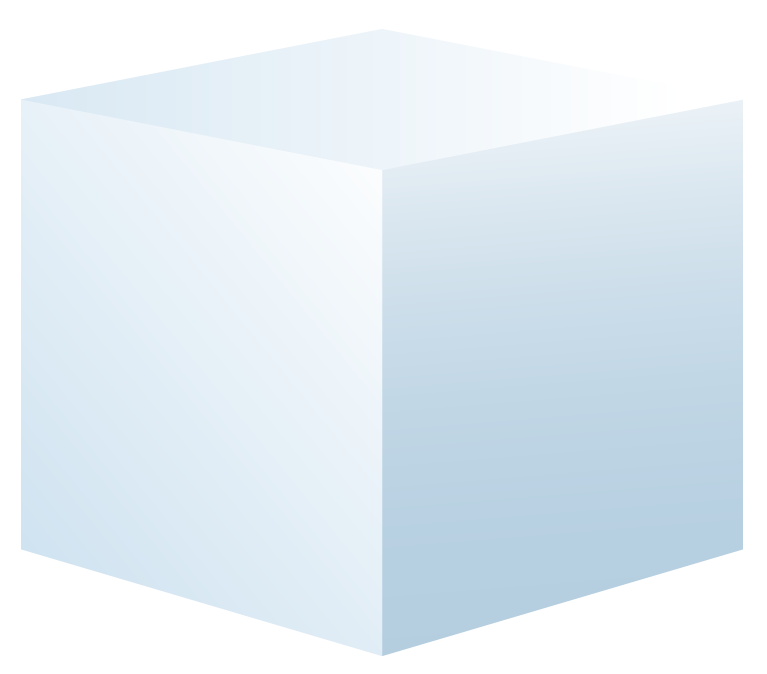 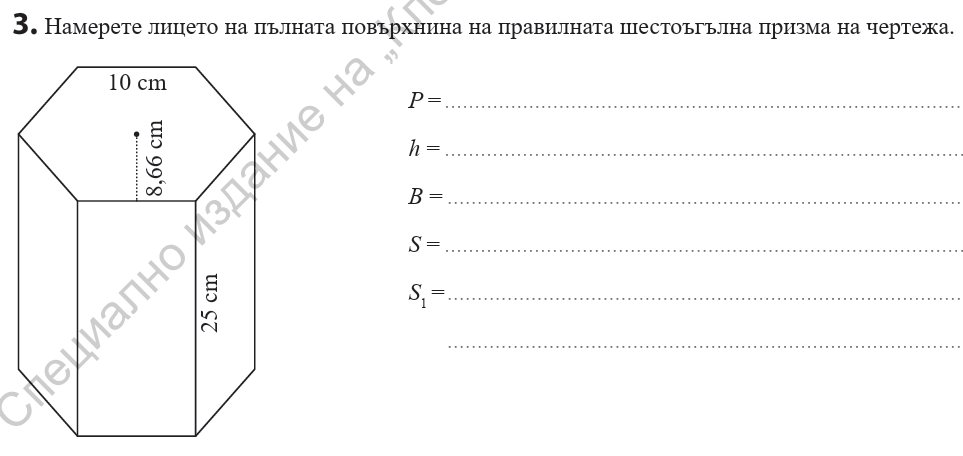 60 cm
25 cm
259,8 cm2
1500 cm2
2019,6 cm2
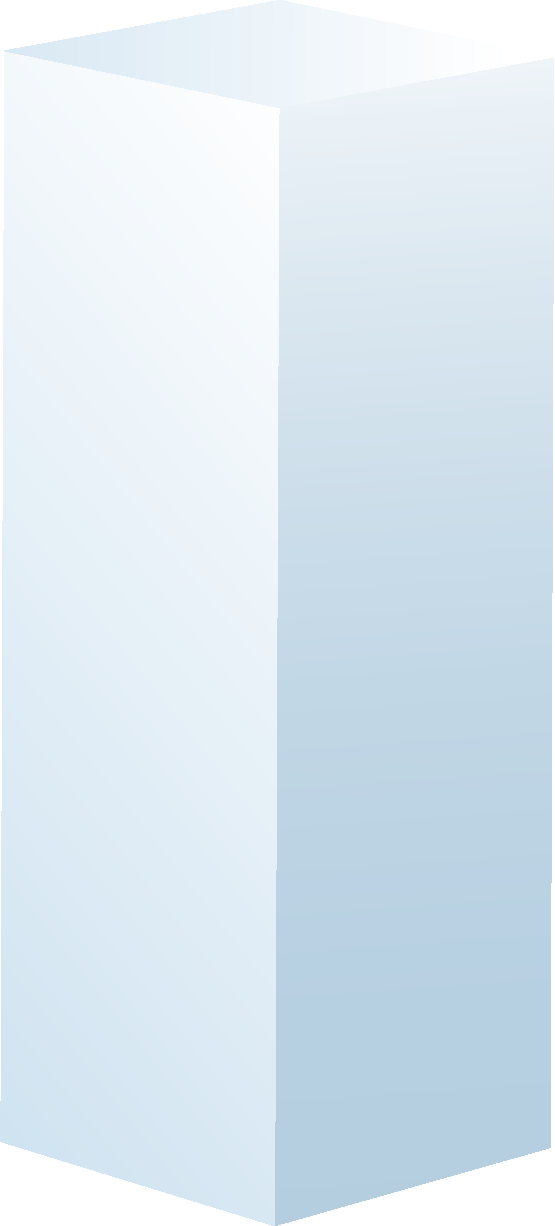 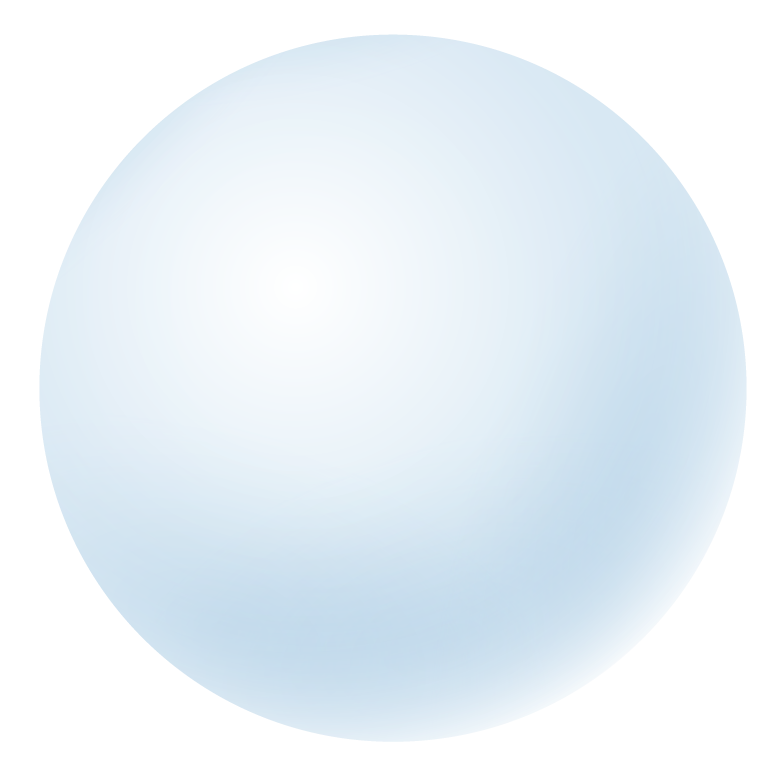 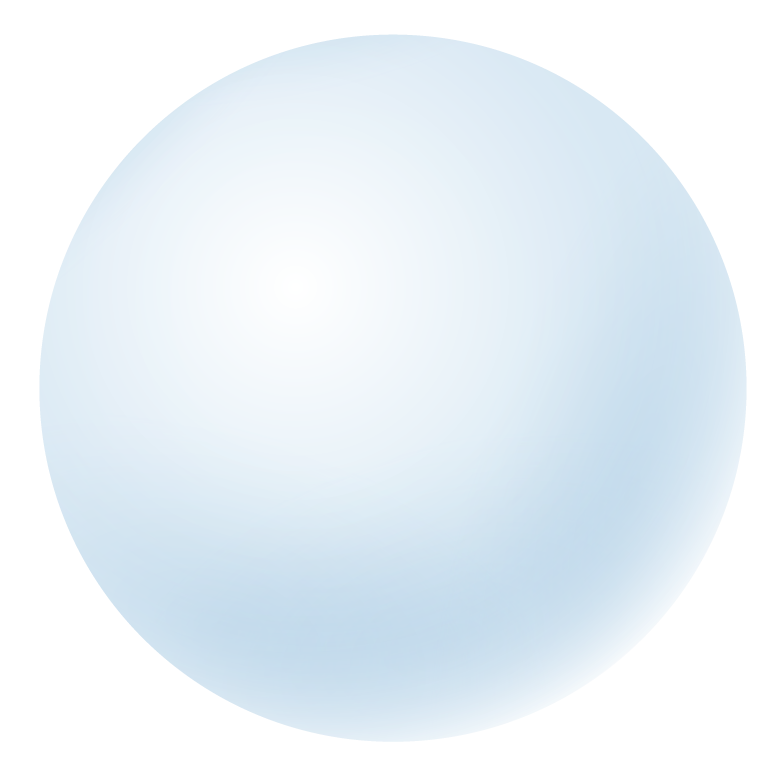 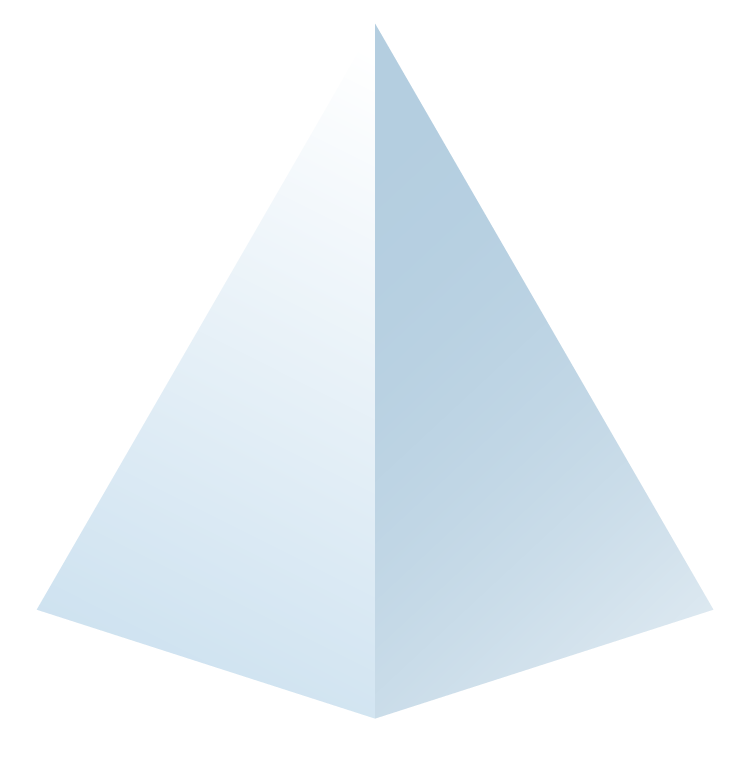 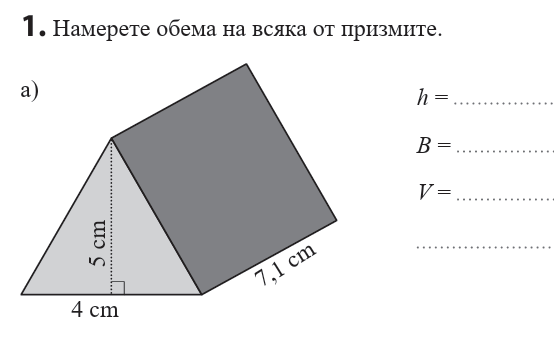 7,1 cm
10 cm2
71 cm3
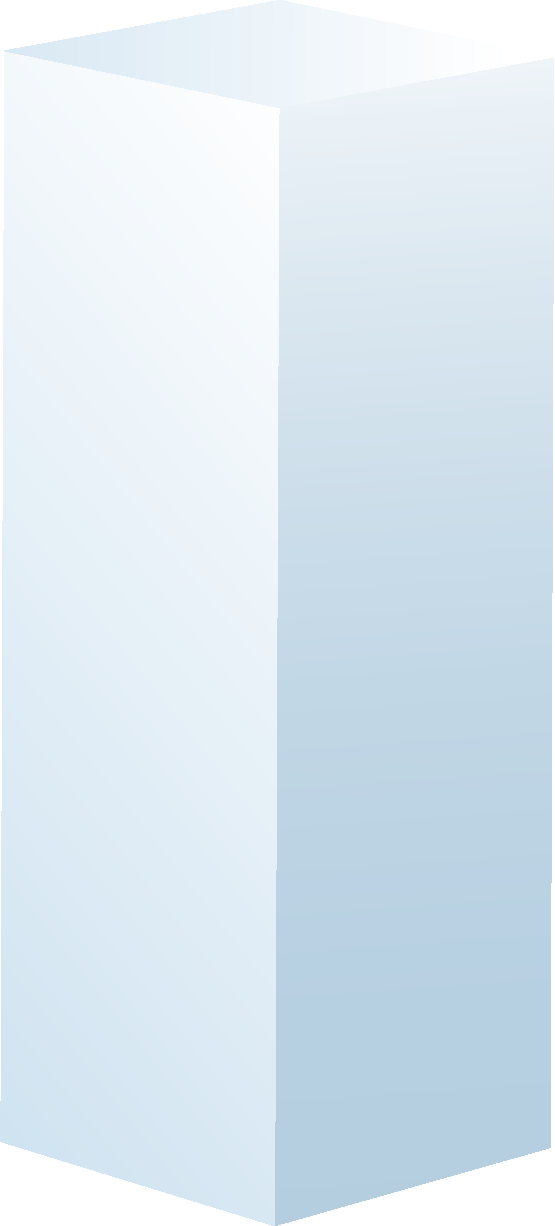 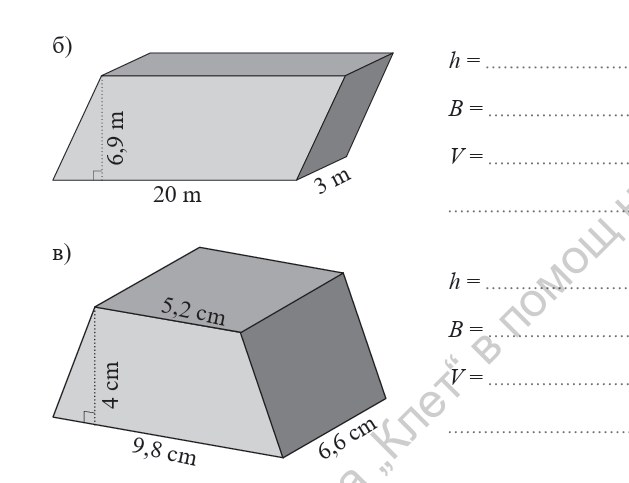 3 m
138 m2
414 cm3
6,6 cm
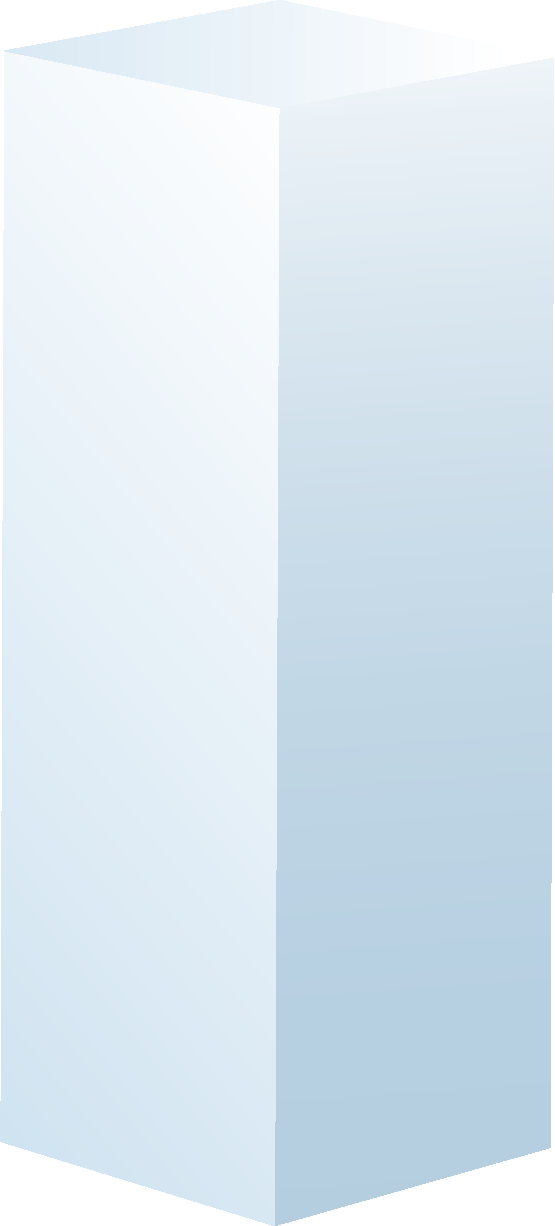 30 cm2
198 cm3
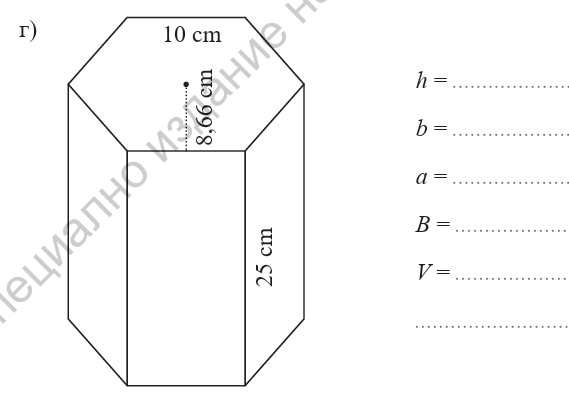 25 cm
10 cm
8,66 cm
259,8 cm2
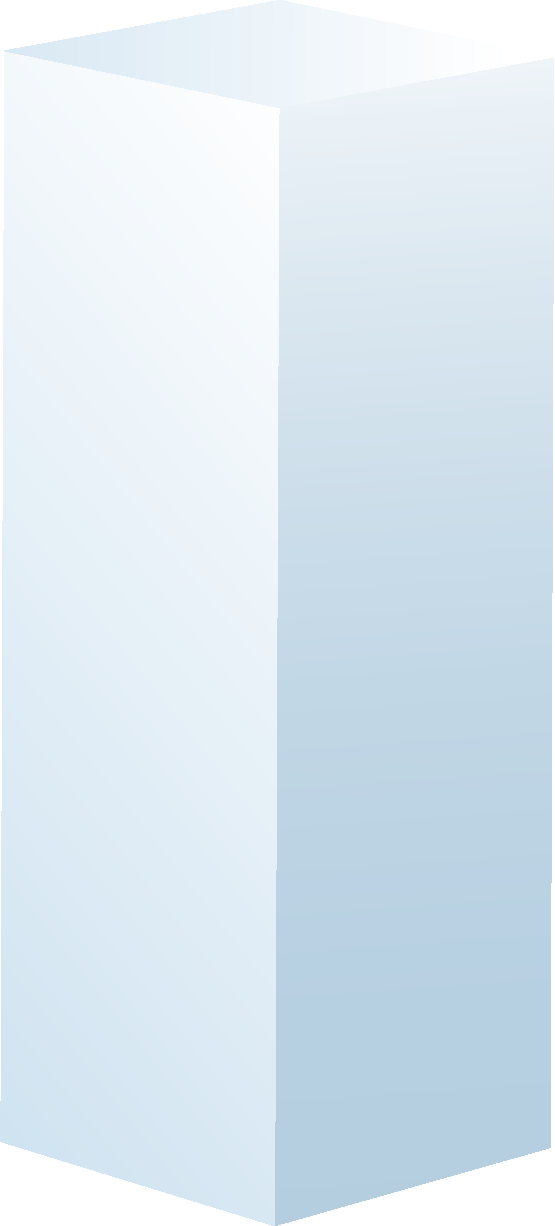 6495cm3
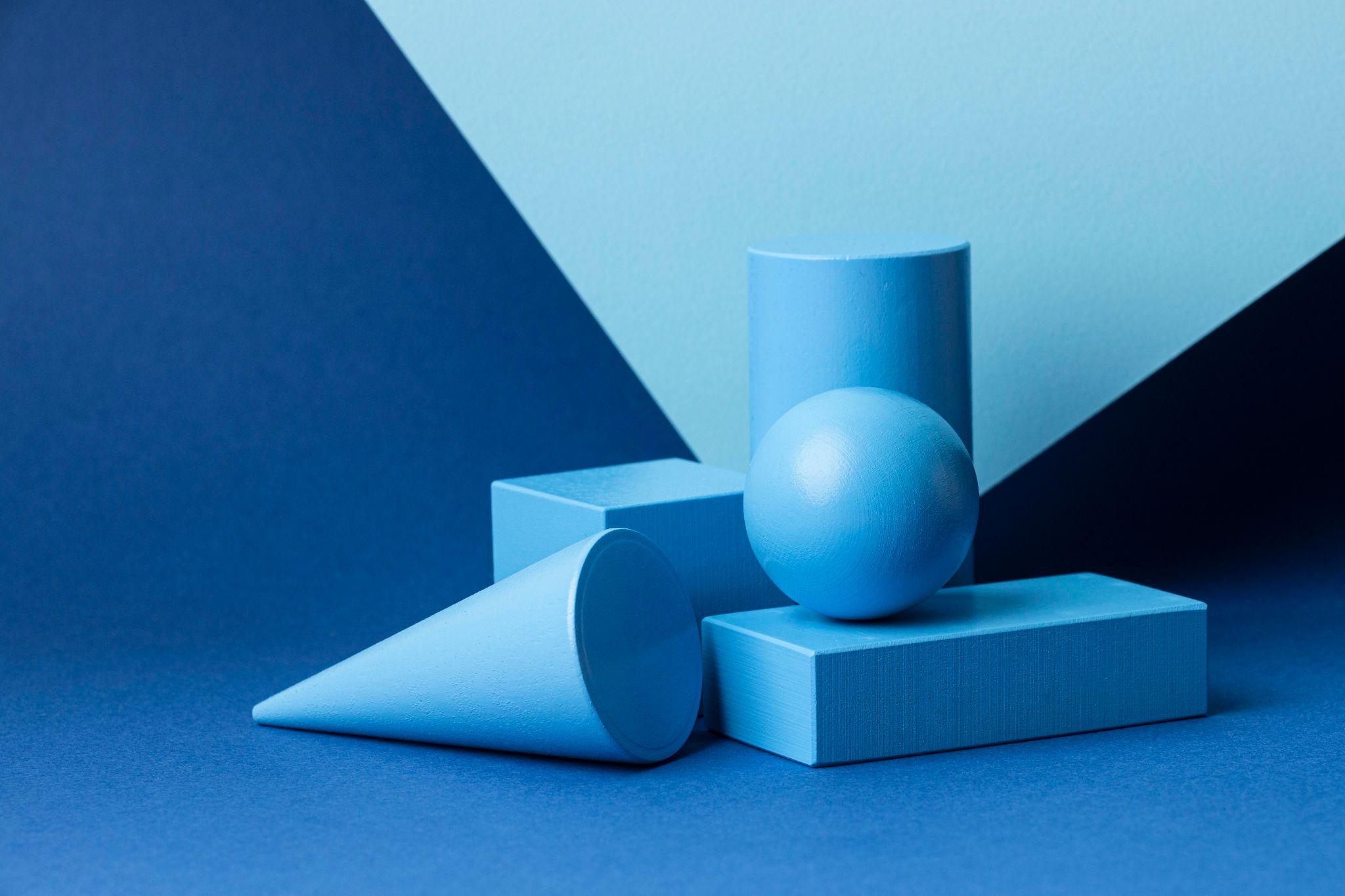 Домашна работа
Учебник
стр. 82/6-10
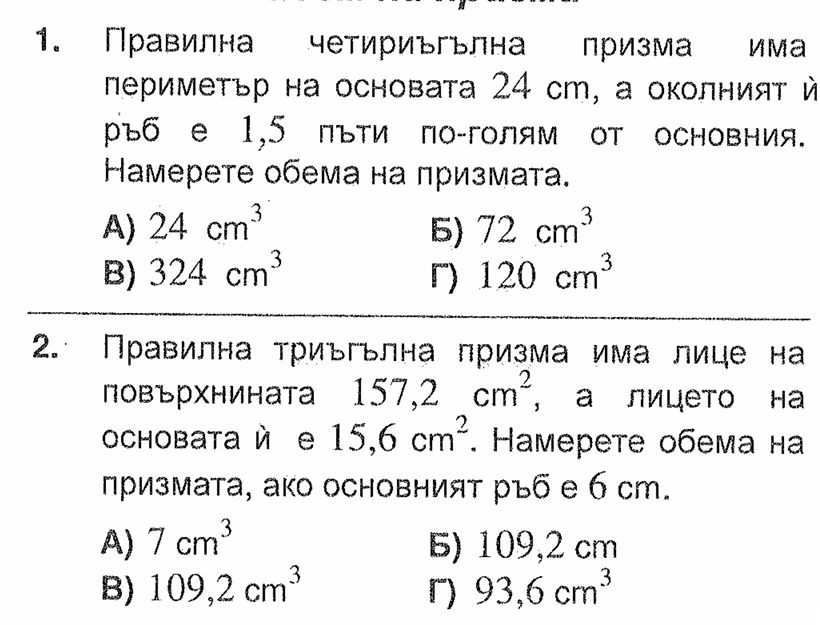 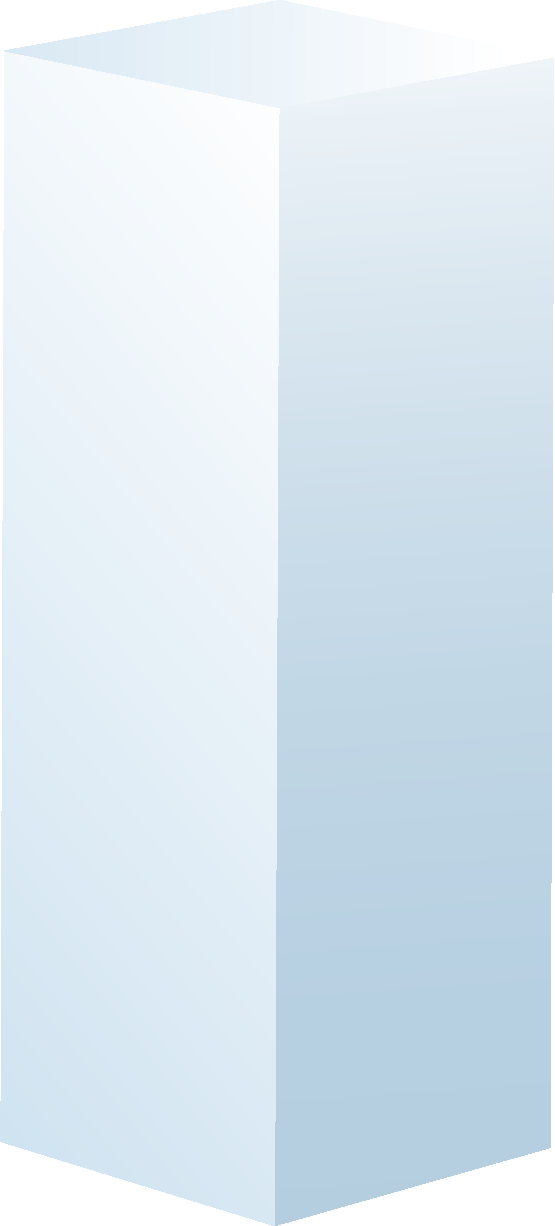 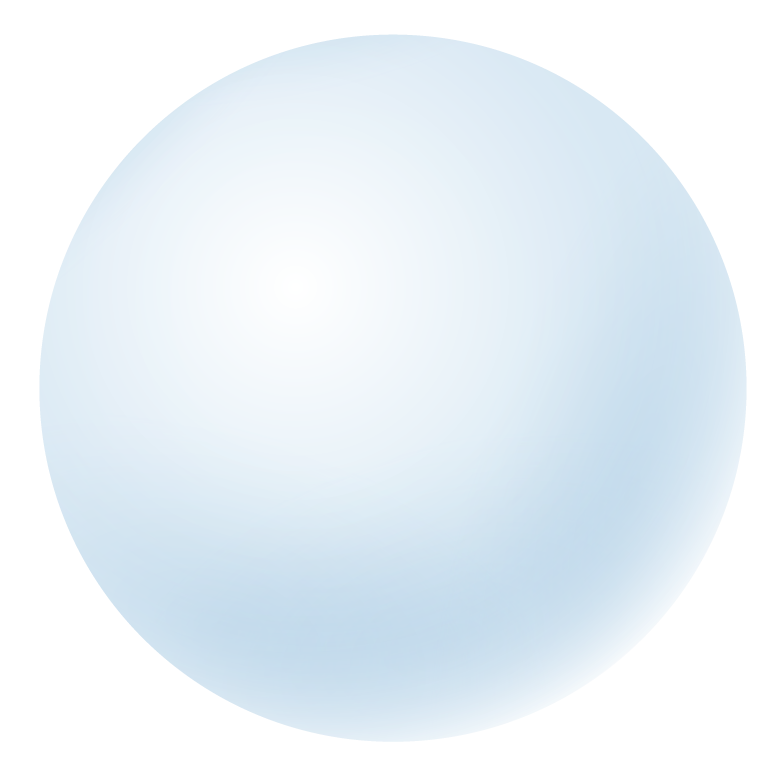 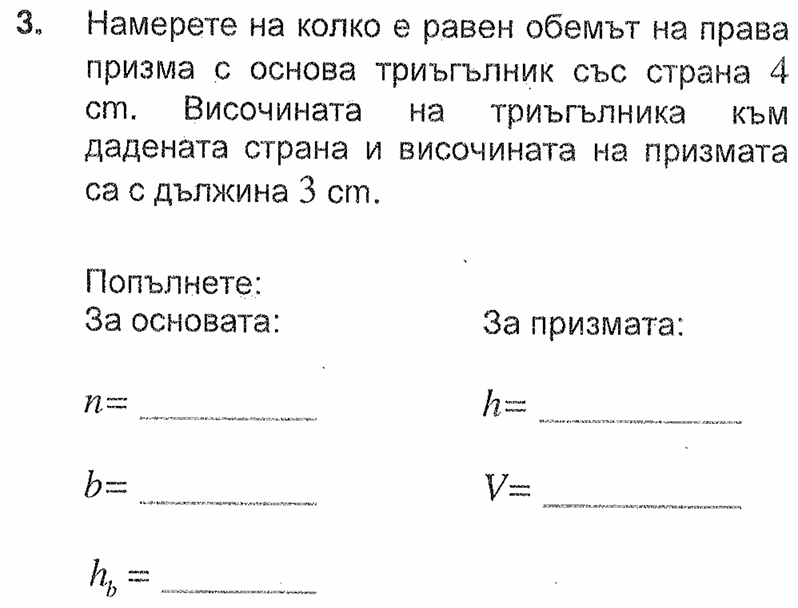 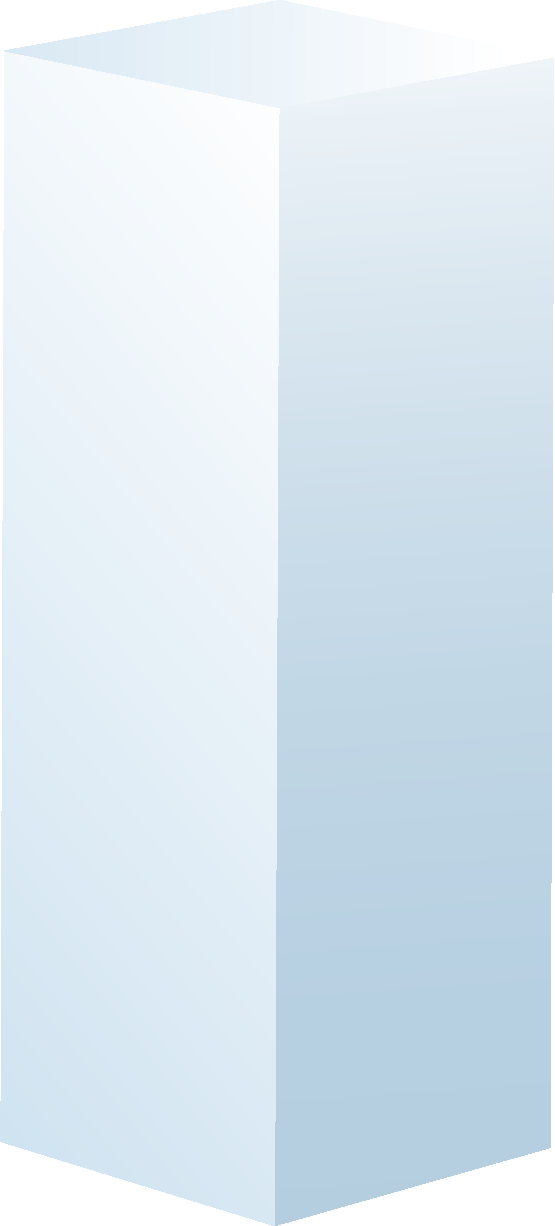 3
3 cm
4 cm
18 cm3
3 cm
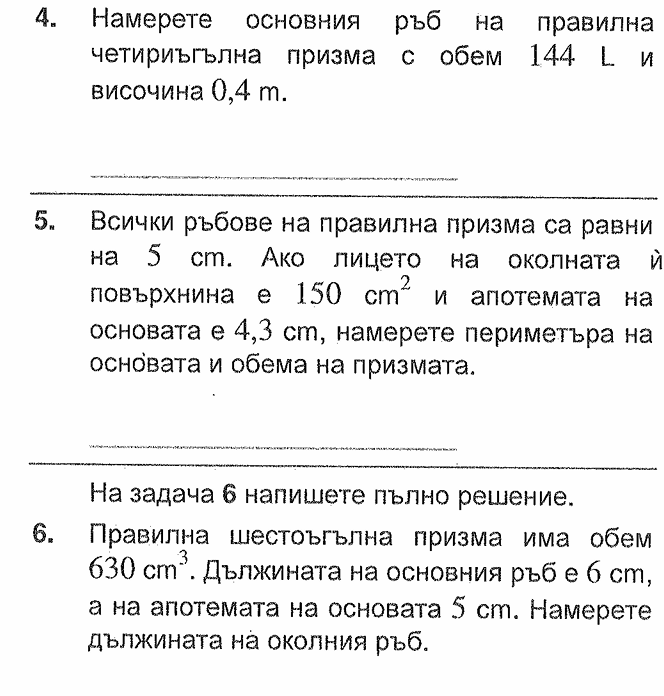 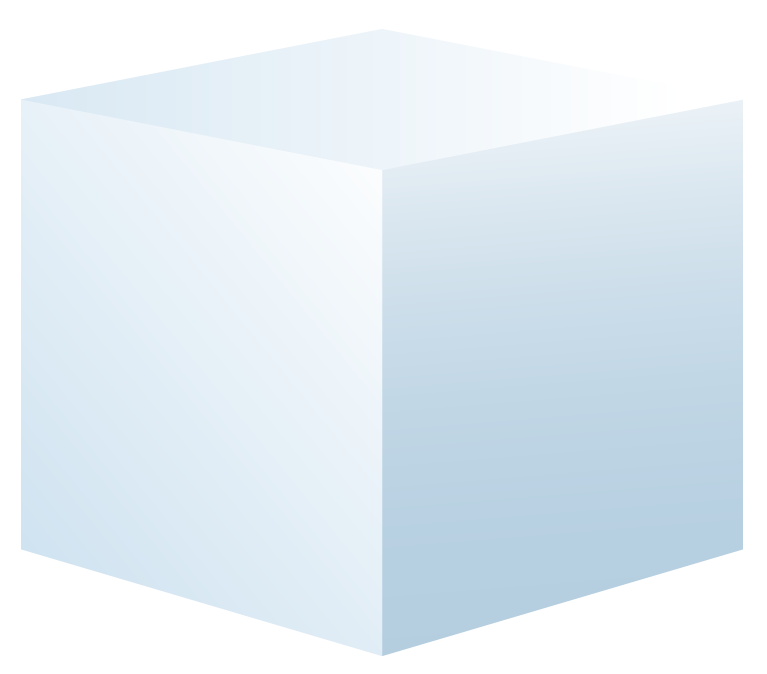 6 dm
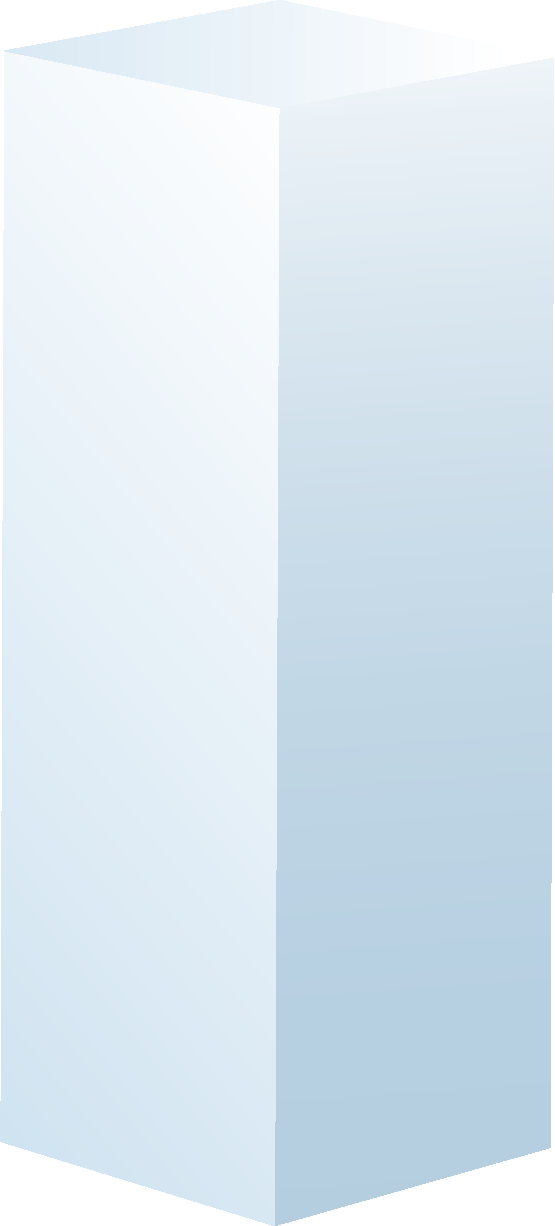 30 cm, 322,5 cm3
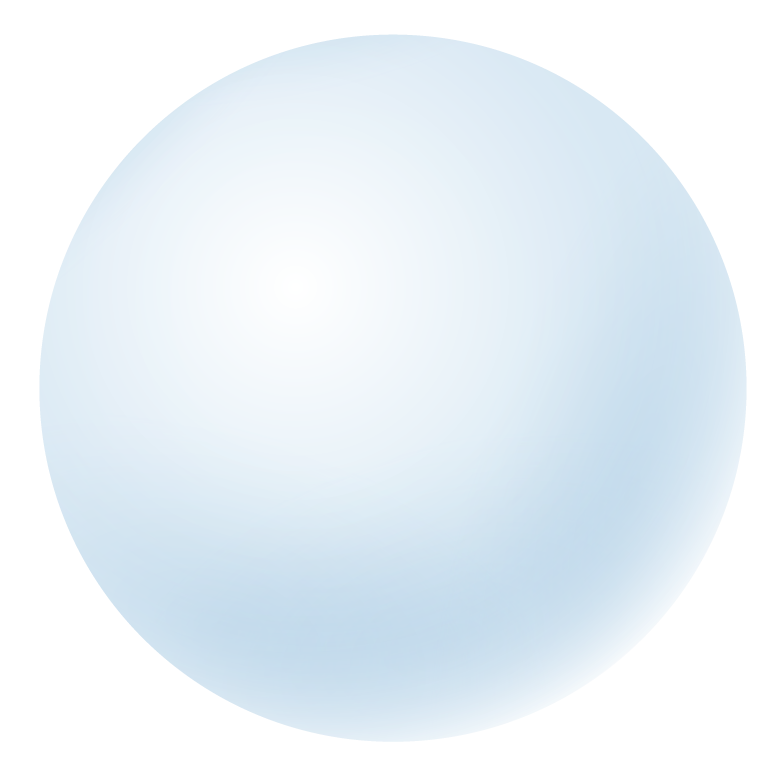 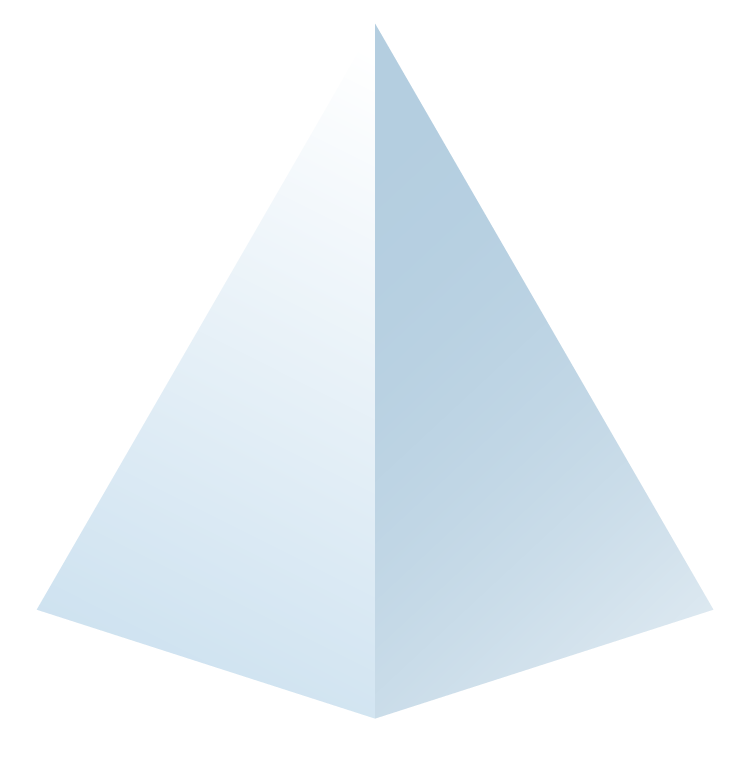 7 cm